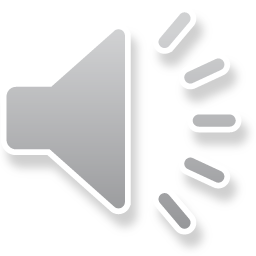 Chapter VI: Experiment dosimetry: Introduction
1
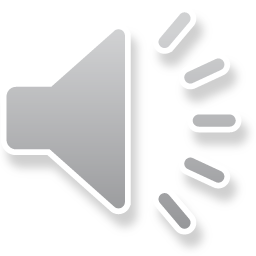 Types of measurements
Detector for immediate (instantaneous) measurements → dose rate → monitor → called « dosimeter » (ex: ionization chamber)

Detector for integrated (total) measurements on a time → dosimeter → called « integrating dosimeter »  (ex: films, thermoluminescent dosimeters,…) 

Detector for the identification of incident particles → spectroscopes
2
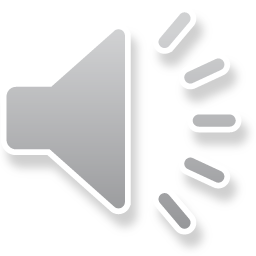 Types of monitors or dosimeters
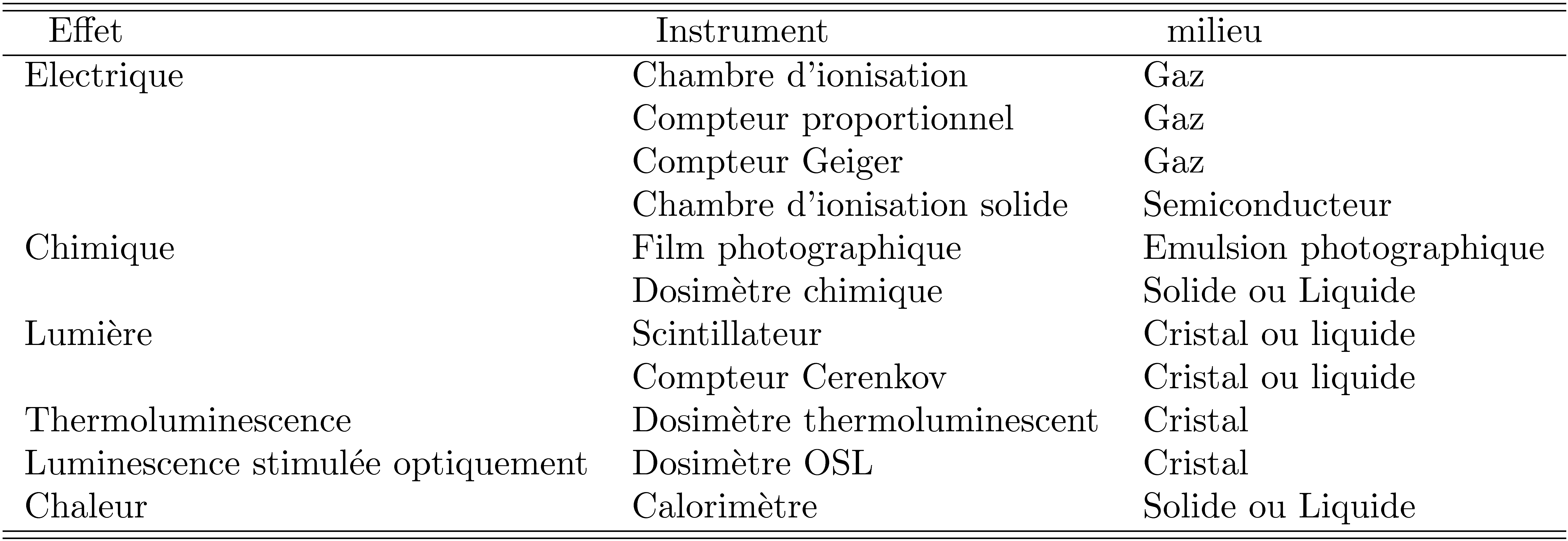 3
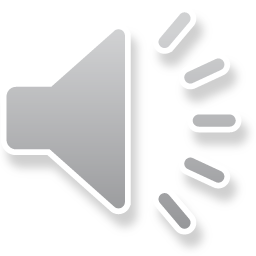 Types of integrating dosimeters
Dosifilms (photographic films)

Thermoluminescent dosimeters

OSL dosimeters

Calorimeters

Chemical dosimeters

Electronic dosimeters

…
4
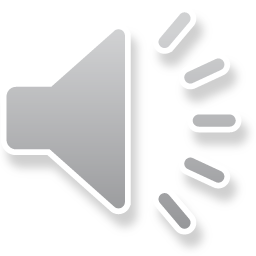 General characteristics of dosimeters
Absoluteness

Precision and accuracy

Dose range

Stability

Energy dependence

Miscellany
5
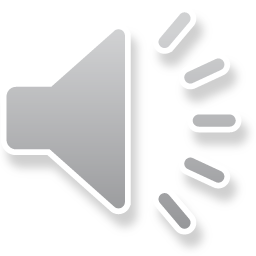 Absoluteness
An absolute dosimeter allows a measurement of the absorbed dose without requiring calibration in a known field of radiation

Some kind of calibration not involving radiation is possible (as electronic calibration)

However a calibration is always useful to rely the measurement to a standard measurement→ in an absolute dosimeter an error may go undetected
6
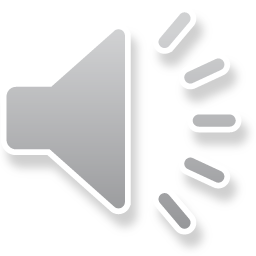 Precision and accuracy
The precision depends on fluctuations in instrumental characteristics, on ambient conditions and on the stochastic nature of radiation fields
The precision may be determined by repeated measurements → large precision ↔ small standard deviation
The accuracy expresses the proximity  of the value given by the  dosimeter r (reading) and the true deposited dose Dg→ impossible to evaluate the accuracy of data from data themselves → usefulness of calibration
7
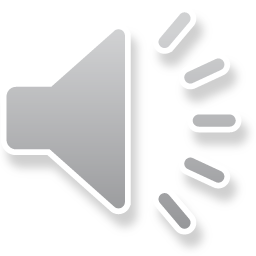 Dose range
Definition of the sensitivity of a dosimeter: s = dr/dDg
It is desirable to have a linear response (i.e. a constant sensitivity) throughout the dose range to be measured → r / Dg
If nonlinear → it requires that a calibration be carried out at a multiplicity of doses
Lower limit of the useful range of dose: background r0 → 	 r = sDg + r0 → r0 has to subtracted from a dose reading
Upper limit of the useful range of dose (inherent limit imposed by the dosimeter itself) → decrease in the dose sensitivity s (ultimately to a negative value)
8
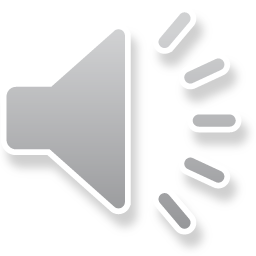 Upper limit of the dose range
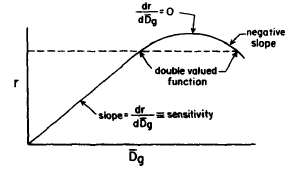 9
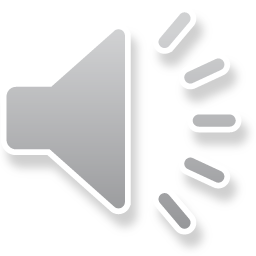 Stability
Stability before irradiation → no modification of the properties before irradiation because of external conditions (temperature, humidity,…)

Stability after irradiation → no modification of the reading in time (fading) → practically unavoidable → necessity of a measurements protocol to make them as reproducible as possible → standardization of the dosimeter reading
10
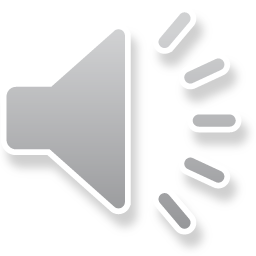 Energy dependence
The energy dependence of a dosimeter is the dependence of its reading r (per unit of the quantity to be measured J – dose, exposure) upon the energy E of the radiation
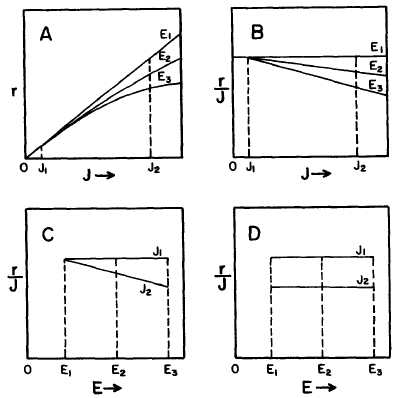 11
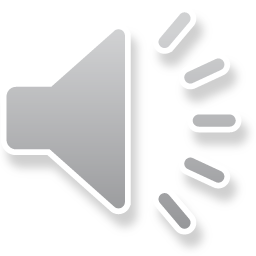 Example of energy dependence
Typical energy dependence curve in terms of the response per unit exposure (normalized to the response of 60Co °-rays) for a dosimeter made in a material g (Zg)
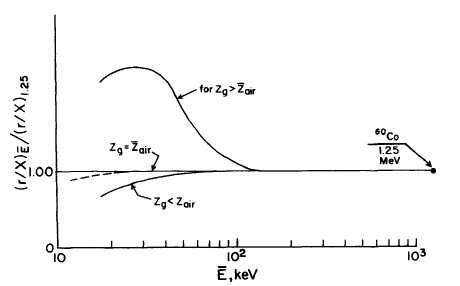 Photoelectric effect in air and attenuation in g
Photoelectric effect in g
Photoelectric effect in air
12
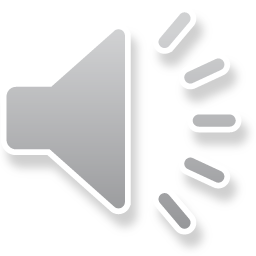 Miscellany
Geometric configuration

Price

Reusability

Archival storage

Control

…
13